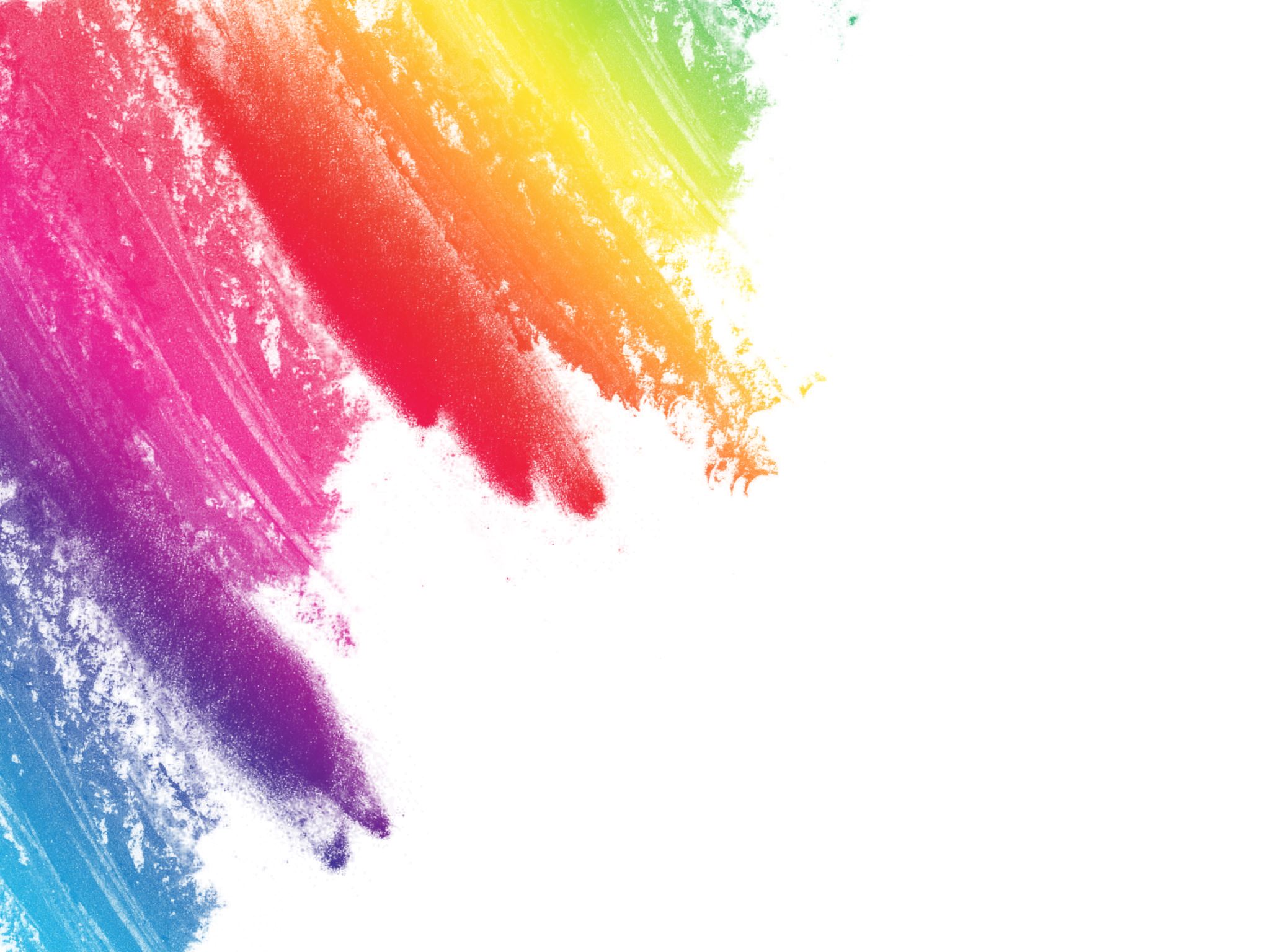 1º - Debes entender correctamente lo que se pide en cada actividad.

2º - Hasta la actividad número 3 es obligatorio. Si al llegar a esta actividad has encontrado alguna dificultad, pasa directamente al REPOSTAJE. Después podrás continuar a la meta o podrás regresar para comprender mejor las actividades en las que has tenido problemas.

3º - Recuerda disfrutar en el proceso. No se trata de llegar lo antes posible y antes que nadie; se trata de hacerlo bien.
INSTRUCCIONES PARA REALIZAR TU ESPACIO DE ACTIVIDADES  INVESTIGUEMOS LOS COLORES COMPLEMENTARIOS
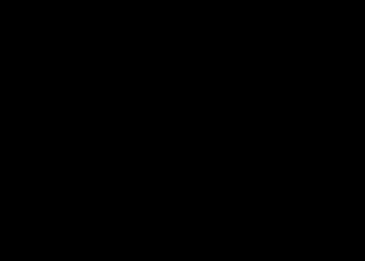 La expresividad del color en la pintura expresionista.
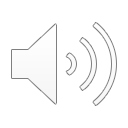 2º ESO- EPVA
María Luisa Rojo